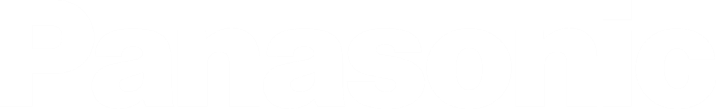 System Solutions Company North America
Process Automation
DGS Skills Building
Skills Test Course Overview
skills test course description
Scope	The overall scope of this program is two-fold:

To strengthen and evaluate a programmer’s basic skills in DGS program creation.
Evaluate the participant’s performance on their ability to identify and correct various DGS programming issues embedded withing the exercises.

Content	    This course consists of three modules:

Basic: Macro and part library creation, pcb correction, project creation, and optimization.
Intermediate: Part placement, Part library correction, Product editing and use of Optimizer options.
Advanced: Part creation and insertion, placement correction, use of odb++, Gerber files, Products, Project editing and Optimizer features.

Evaluation	Participants final evaluation will be based on their ability to complete the selected exercise having corrected all the errors.  They must provide a listing of all errors found and corrected, along with the method used to correct each error.  All written material, including final crb and pcb files must be submitted in a timely fashion
skills test course description (cont.)
Prerequisites   	    Basics DGS programming knowledge

Materials		    DGS  

Provided Materials     bak files
crb files
csv files
JPG image files 
Odb++ files
Sample Product files


Contact		    Blair Hannah
		    blair.hannah@us.panasonic.com
© Copyright 2021 Panasonic Corporation of North America. All Rights Reserved.